61.
Les pronoms personnels 
COD
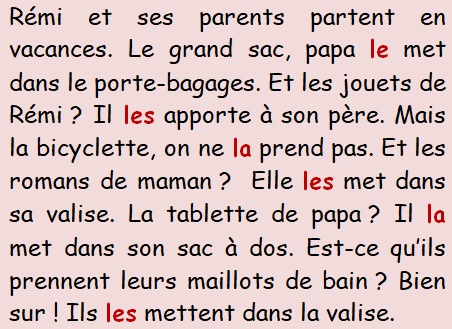 Παρατήρησε τις λέξεις με κόκκινο χρώμα. 
Τι αντικαθιστά κάθε μια από αυτές τις λέξεις;
Τα  le, la, l’, les,  είναι αντωνυμίες και αντικαθιστούν πρόσωπα, ή ουσιαστικά που έχουν μπροστά τους οριστικό άρθρο (le - la- l’- les), δεικτικό άρθρο (ce - cet –cette - ces) ή κτητικό επίθετο (mon – ma -mes …).
Je regarde Paul: je le regarde
Tu aimes la viande: Tu l’aimes
Il adore ces gâteaux : il les adore
Je bois mon lait : je le bois
Μπαίνουν μπροστά από το κλινόμενο μέρος του ρήματος: 
Je le vois 
Je ne le vois pas
Je l’ai vu
Je ne l’ai pas vu
Ωστόσο στην Προστακτική μπαίνουν με παύλα μετά το ρήμα: 
Regarde-le 
Bois-la
Remplace les mots soulignés (f) 
Tu apprends tes leçons. 
Elle écoute la radio.
Je prends mon parapluie. 
Vous mangez ces gâteaux. 
Nous prenons notre voiture. 
Vous portez vos valises. 
Elle attend son ami.
Remplace les mots soulignés  (f)
Je ne prends pas mon parapluie. 
Elle n’écoute pas le prof. 
Vous n’attendez pas la musique. 
Elle ne mange pas la crème. 
Il n’achète pas ces livres. 
Il n’aide pas son petit frère.
Réponds sans répéter les mots soulignés
Tu écoutes ces disques?  
Vous aimez les glaces? 
Tu achète ce journal? 
Il aime cette musique? 
Vous attendez le train? 
Il apporte son appareil de photo?
Fais comme le modèle
0.  j’adore ce chanteur : je l’adore
j’écoute ces chansons : 
Nous essayons ces bagues:
Tu vois cette fille: 
Vous prenez vos crayons : 
On regarde les affiches:
Complète avec un pronom COD
Je prends mes livres et je ….mets dans mon sac. 
Je prends l’autobus. Je ….attends près de la place. 
Lilie est dans la même classe. Je ….vois tous les jours. 
J’ adore le chocolat, je ….mange tous les jours.
(f)
Complète avec un pronom COD
Ces exercices sont faciles, je ….fais en 10 minutes. 
C’est le vélo de papa, je ….prends pour aller à l’école. 
Ma chambre est petite, alors je ….range tous les jours. 
Mon petit chien, je ….promène tous les jours.
(f)
Complète avec un pronom COD
Ce journal, je ….reçois tous les jours. 
Ce garçon, je ne ….aime pas. 
Ces CDs, tu …..achètes. 
Cette langue, tu ….comprends?
Ses parents, tu ….connais?
Cet ordinateur, je ….utilise souvent